HÌNH HỌC 9
KHỞI ĐỘNG
Trong các cuộc thi đấu thể thao, người ta thường tổ chức thi bắn cung. Thuở xưa, cây cung được làm ra bằng cách buộc một sợi dây (gọi là dây cung) vào hai đầu của một đoạn tre (hoặc gỗ) có tính đàn hồi cao. Đoạn tre bị kéo căng, cong lại tạo nên hình ảnh của một phần đường tròn, đó cũng chính là hình ảnh của “cung” trong Toán học. 
Trong bài này chúng ta sẽ tìm hiểu về những vấn đề 
liên quan đến khái niệm này.
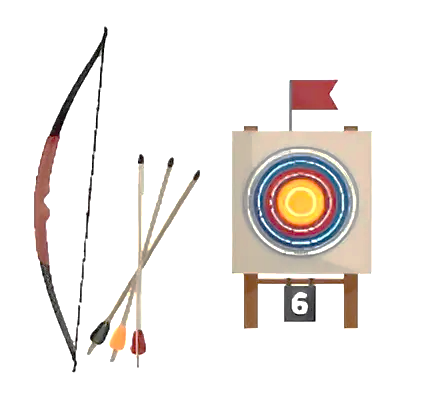 BÀI 14: CUNG VÀ DÂYCỦA MỘT ĐƯỜNG TRÒN
01.
HÌNH THÀNH KIẾN THỨC MỚI
1. Dây và đường kính của đường tròn
Khái niệm dây và đường kính của đường tròn
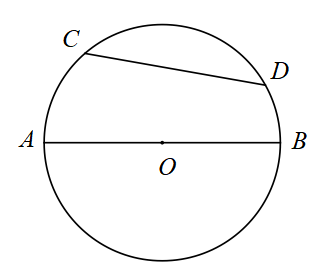 Quan hệ đường kính và dây cung
HĐ (SGK – tr.87)
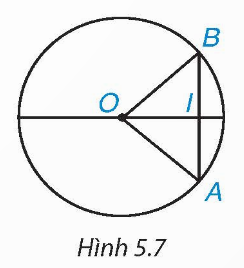 Bài giải
Định lí
Trong một đường tròn, đường kính là dây cung lớn nhất
Ví dụ 1 (SGK – tr.88)
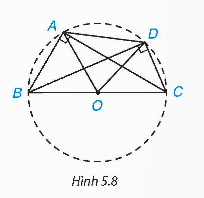 Giải
Luyện tập 1 (SGK – tr.88)
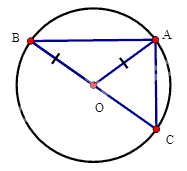 Gợi ý
• Áp dụng bất đẳng thức trong tam giác ta có điều gì?
• Từ mối quan hệ giữa dây cung và đường kính ta có điều gì?
Giải
2. Góc ở tâm, cung và số đo của một cung
Khái niệm góc ở tâm và cung tròn
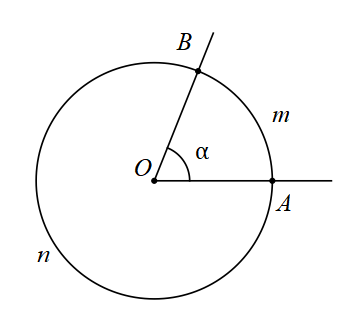 Chú ý
Ví dụ 2 (SGK – tr.89)
Giải
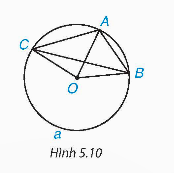 Cách xác định số đo của một cung
Chú ý
Câu hỏi
Nhận xét
Ví dụ 3 (SGK – tr.89)
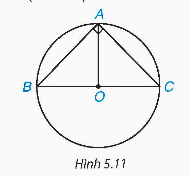 Giải
Luyện tập 2 (SGK – tr.90)
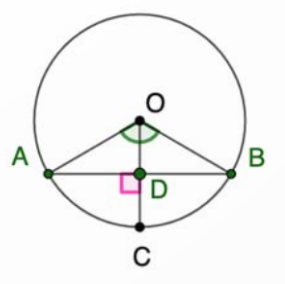 Giải
02.
LUYỆN TẬP
Câu 1. Trong một đường tròn, dây lớn nhất là:
A. đường kính
B. bán kính
A. đường kính
C. chu vi
D. diện tích
Câu 2. Chọn khẳng định đúng. Góc ở tâm là góc:
A. Có đỉnh trùng với tâm đường tròn
A. Có đỉnh trùng với tâm đường tròn
B. Có đỉnh nằm trên đường tròn
C. Có hai cạnh là hai đường kính của đường tròn
D. Có đỉnh nằm trên bán kính của đường tròn
Câu 3. Cho đường tròn (O) đường kính AB và dây CD không đi qua tâm. Khẳng định nào sau đây là đúng?
B. AB < CD
D. AB > CD
C. AB = CD
D. AB > CD
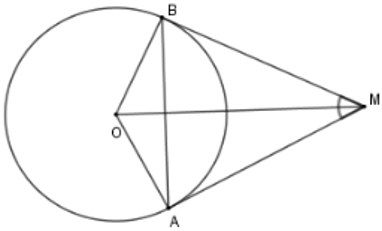 B. 230o; 130o.
A. 130o; 250o.
C. 130o; 230o.
C. 130o; 230o.
D. 150o; 210o.
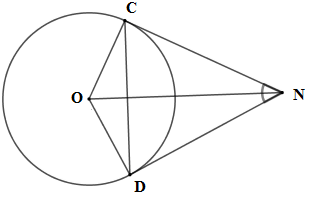 5.5 (SGK – tr.90)
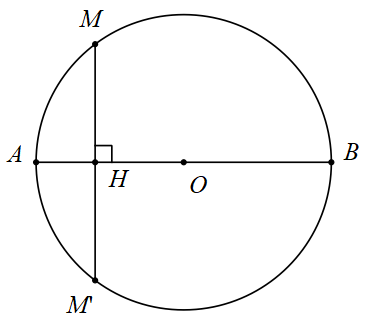 Giải
5.7 (SGK – tr.90)
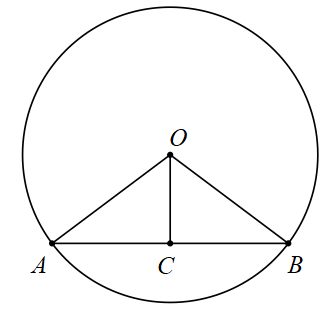 Giải
03.
VẬN DỤNG
5.6 (SGK – tr.90)
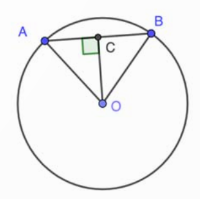 Giải
5.8 (SGK – tr.90)
Trên mặt một chiếc đồng hồ có các vạch chia như Hình 5.12. Hỏi cứ sau mỗi khoảng thời gian 36 phút:
a) Đầu kim phút vạch nên một cung số đo bằng bao nhiêu độ?
b) Đầu kim giờ vạch nên một cung có số đo bằng bao nhiêu độ?
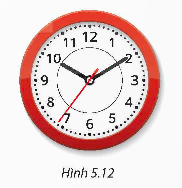 Giải
HƯỚNG DẪN VỀ NHÀ
Ghi nhớ kiến thức trong bài.
Hoàn thành bài tập trong SBT.
Chuẩn bị bài sau “Độ dài của cung tròn. Diện tích hình quạt tròn và hình vành khuyên”.
BÀI HỌC KẾT THÚC, 
CẢM ƠN CÁC EM 
ĐÃ LẮNG NGHE